ОТНОШЕНИЯ (КОНЦЕНТРАЦИЯ)
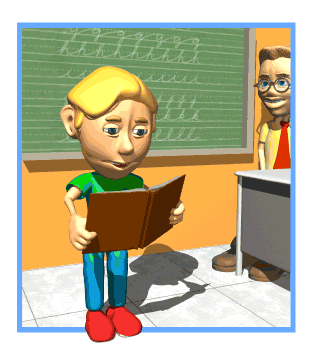 КУРКОВИЧ  Л.Ф.
учитель математики
МАОУ «Средняя школа №8»
г. Когалым
Реши устно
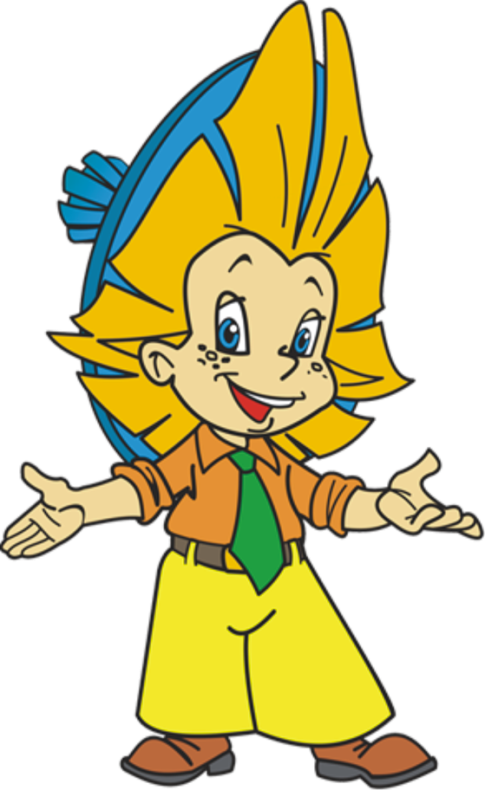 1)   Выразить десятичной дробью, а
      потом  обыкновенной:
      25%, 10%, 50%, 75%, 125%.

 2)  Указать в виде процентов:
       0,7;  0,04; 1,3.
 3)  Найти 15%  от числа 60.  

 4)  Из 25 семян  взошло 24 семени. 
       Найдите процент всхожести.
Известные отношения
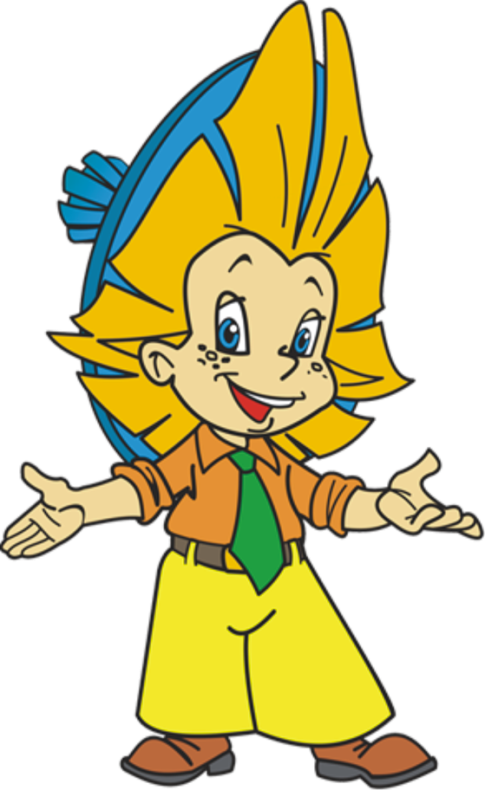 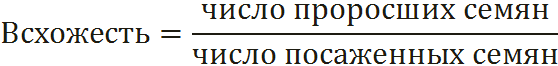 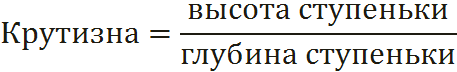 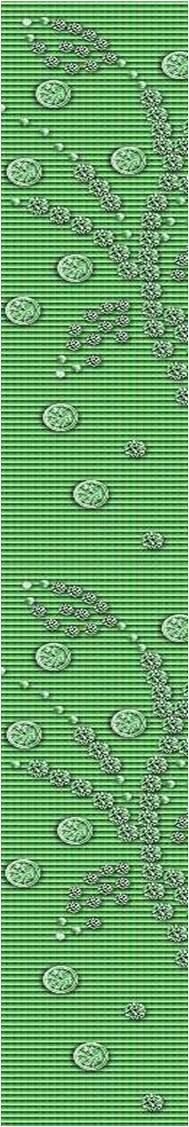 Концентрация
В большом энциклопедическом  словаре
«концентрация (от новолат. concentratio)
сосредоточение, скапливание, собирание
       кого-либо, чего-либо в к.-л. месте».   

              Концентрация в химии- величина, 
        выражающая относительное количество 
        данного компонента (независимой составной 
        части) в  физико-химической системе 
        (смеси,  растворе, сплаве). 
                      
                           А в математике?
http://aida.ucoz.ru
Нальем в стакан 150г воды и   растворим в ней 50г сахара.  Какой станет масса раствора?
50+150=200(г) – масса общая.
Раствор ?
Сахар   50г
Вода  150г
Найдите процентное содержание сахара в растворе.
50 : 200 =1 : 4 = 0,25;        0,25=25%
25% - процентное содержание сахара в данном растворе
Число 0,25  называют концентрацией сахара в растворе.
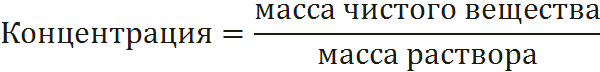 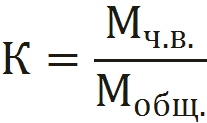 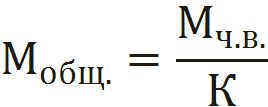 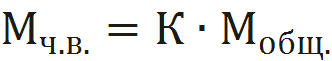 Реши устно
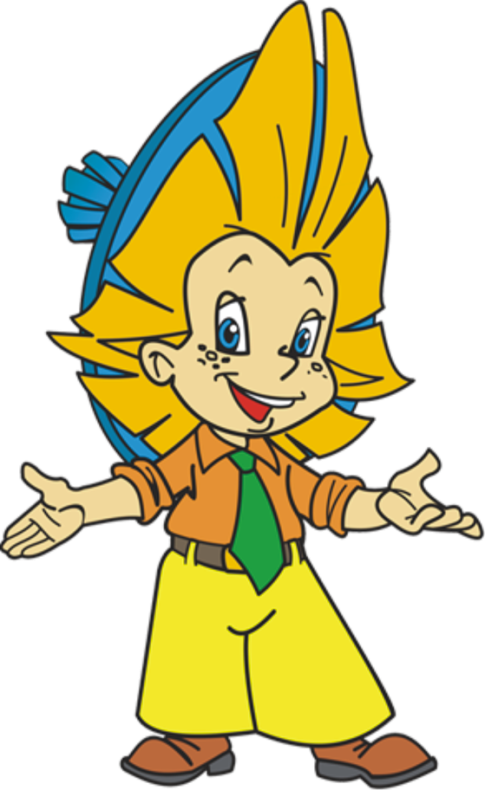 1)   В 500г раствора содержится 100г  соли. Найдите концентрацию соли в данном растворе. Процентное содержание соли в растворе?
  
  2)      200г раствора содержит 80% соли.  Найдите массу соли в этом растворе.

  3)  Какова масса раствора, в котором 150г сахара составляют 25%.
«Концентрацию» можно заменить на:
«жирность»
 (масло, молоко)
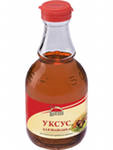 «крепость»                  (уксус)
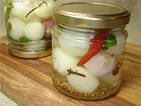 «соленость» 
(морская вода, маринад)
«Концентрацию» можно заменить на:
«влажность» 
      (в воздухе)
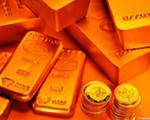 «проба» (в драгоценных металлах)
Физминутка
Задача 1.  В одну банку мама налила 480г воды и насыпала 120г сахара, в другую – 840г воды и 160г сахара. В какой банке вода слаще?
Решение:    
1. Какова масса раствора в первой банке?   
            480 + 120 = 600(г)
2. Какова концентрация сахара в растворе первой банки? 
           120 : 600 = 0,2;  0,2 = 20%
3. Какова масса раствора во второй  банке?  
          840 + 160 = 1000(г)
4. Какова концентрация сахара в растворе  второй банки? 
          160 : 1000 = 0,16;  0,16 = 16%
5. В какой банке вода слаще? 
           20% > 16%

Ответ: в первой банке вода слаще.
Задача 2. Смешивают 200г 80% -го раствора соли  и 700г  20%-го раствора той же соли. Сколько соли в полученном растворе?
Решение:    
   80% - это процентное содержание соли в  200г раствора   (концентрация  соли 0,8) 
1. Сколько г  соли в этом растворе?   
            0,8 · 200 = 160(г)
   20% - это процентное содержание соли в 700г раствора (концентрация соли 0,2)
2. Сколько г  соли во втором растворе?
            0,2 · 700 = 140(г)
3. Сколько г  соли в полученном растворе?
           160 + 140 = 300(г)

Ответ: 300г.
Задача 3.   Какой раствор получится при смешивании 200г  50% раствора соли и раствора, в котором  150г соли составляют 25%?
Решение:    
1. Каково количество соли  в первом растворе?
       0,5 · 200 = 100(г)
2. Какова масса второго раствора?
      150 : 0,25 = 600(г)
3. Какова масса соли в двух растворах?
      100 + 150 = 250(г)
4. Какова масса  нового раствора?
       200 + 600 = 800(г)
5.  Какова концентрация соли в новом растворе?
   250:800=0,3125;  0,3125 = 31,25%
Ответ: 31,25%.
Рефлексия:
Сегодня я  узнал….
У меня получилось…
Было трудно….
Было интересно….
Теперь я умею…
Итог урока. Домашнее задание:
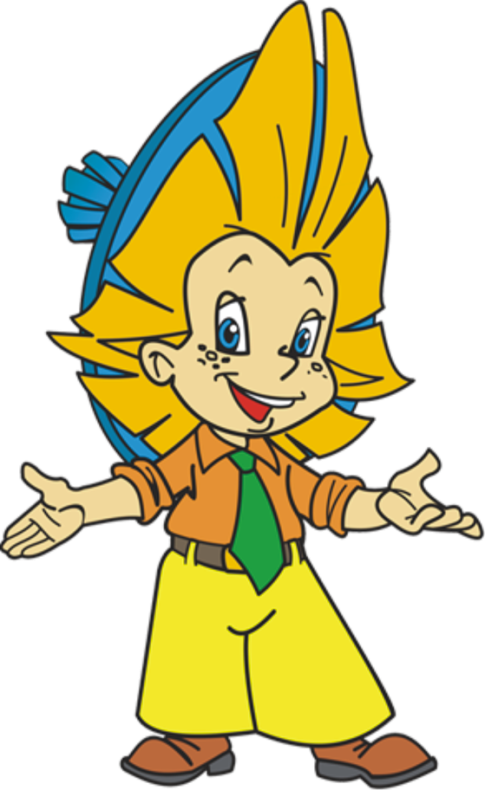 №754, 755, 
решить задачу №4,
подготовить библиографическую справку о Магницком Л.Ф.
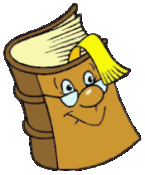